CONTROLE DE INCONTINÊNCIA URINÁRIA PÓS-PPROSTATECTOMIA: CONSTRUÇÃO E IMPLEMENTAÇÃO DE PROTOCOLO DE INTERVENÇÃO DE ENFERMAGEM
Autores: SANTOS, Jackelline Evellin Moreira dos¹, IZIDORO, Livia Cristina Rezende², AZEVEDO, Cissa³. Orientador: MATA, Luciana Regina Ferreira da4
1-2 Universidade Federal de Goiás / 3-4 Universidade Federal de Minas Gerais
jacke.evellen3@gmail.com
INTRODUÇÃO
RESULTADOS
Apesar dos benefícios no tratamento do câncer de próstata localizado, a prostatectomia radical apresenta possibilidade de desenvolver incontinência urinária. Assim, os pacientes necessitam precocemente de reabilitação, com destaque para a terapia cognitivo-comportamental(1).
As fases de atenção e retenção foram transmitidas por orientações verbais e escritas apresentadas por intermédio do material educativo. Já as fases de reprodução e motivação, foram planejadas e implementadas estratégias de encontros presenciais, reforço positivo por contatos telefônicos, envio de mensagens de texto e uso do reforço vicário.
OBJETIVO
Relatar a experiência de construção e implementação de um protocolo cognitivo-comportamental a partir de intervenções de enfermagem para o controle da incontinência urinária pós-prostatectomia radical.
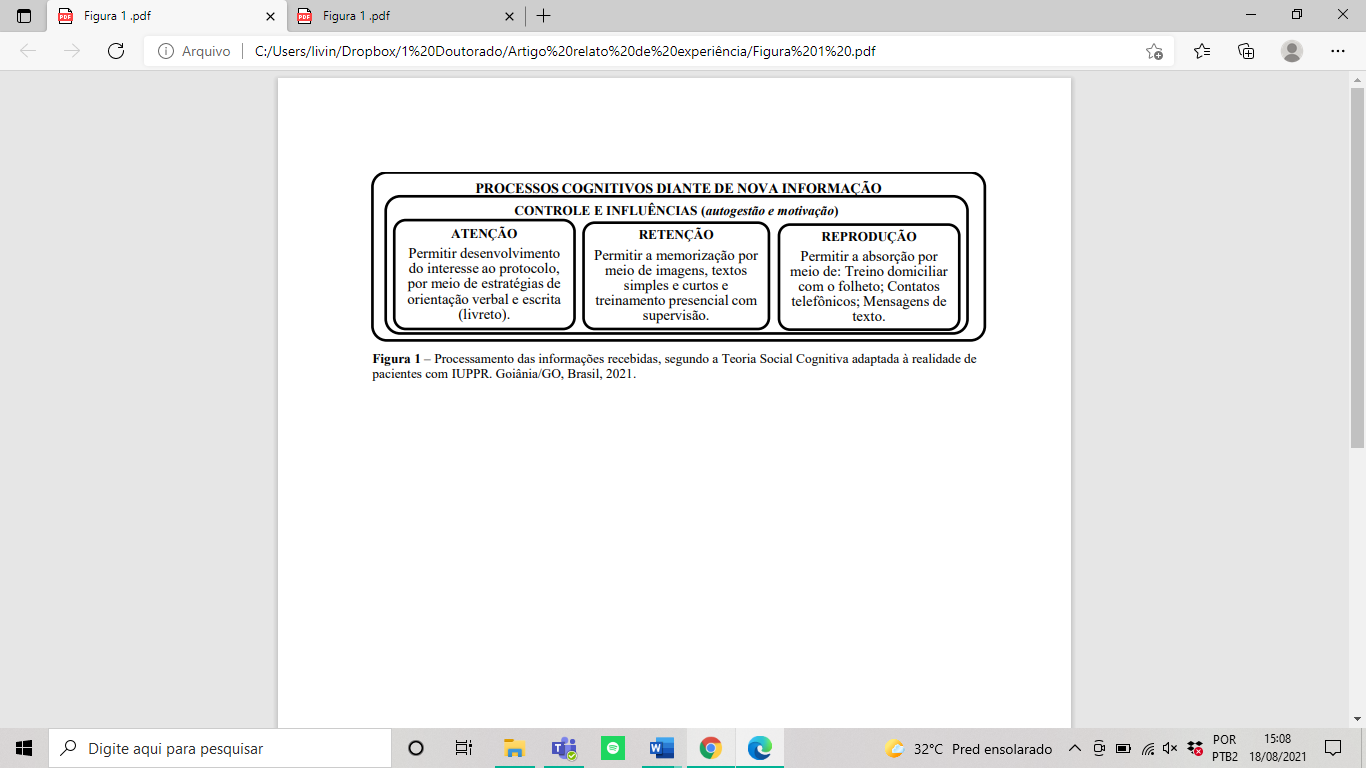 Fonte: a autora.
A primeira avaliação ocorria no 15° dia pós-prostatectomia radical, na retirada do cateter vesical de demora, seguido de quatro retornos subsequentes para avaliação (30, 60 e 90 dias).
MATERIAL E MÉTODO
Trata-se de um relato de experiência de dois ambulatórios referência em tratamento de câncer na região centro-oeste e sudeste do país, no período de novembro de 2019 a janeiro de 2021. O projeto aprovado pelo comitê de ética, CAE  n° 80906217.3.0000.5083.
CONCLUSÃO
Este protocolo demonstrou ser adequado pelos pacientes e factível por parte das pesquisadoras. Entretanto, destaca-se que o protocolo requer envolvimento institucional, além de capacitação e conhecimento do enfermeiro responsável, a fim de subsidiar sua atuação na condução da terapia comportamental à luz da abordagem cognitiva.
RESULTADOS
Com base na teoria social cognitiva(2), definiu-se o protocolo clínico com intervenções de enfermagem, identificando quatro fases necessárias para sua estruturação: fase de atenção, retenção, reprodução e motivação.
REFERÊNCIAS
1.Abrams P, Cardozo L, Wagg A, Wein A. Incontinence. Bristol (UK): ICS. International Continence Society; 2017.
2. Bandura A, Azzi R; Polydoro S. Teoria social cognitiva: conceitos básicos. Porto Alegre: Artmed, 2008.